Energy Integration in Action
From Oil & Gas to Energy Integration
5th October 2021
Scott Robertson, Operations Director
Oil and gas under the spotlight
Oil & gas meets
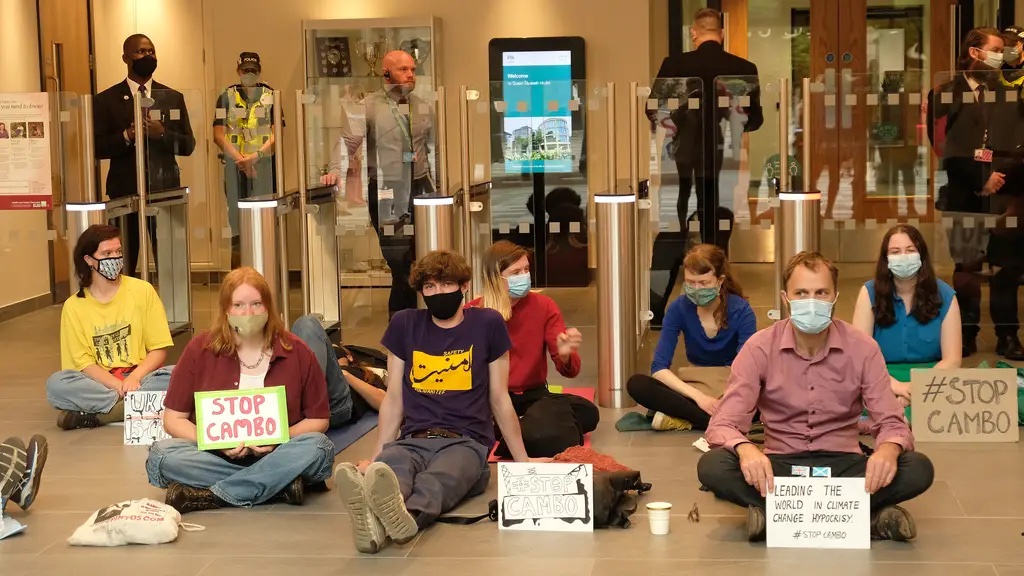 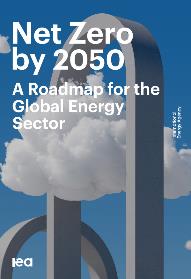 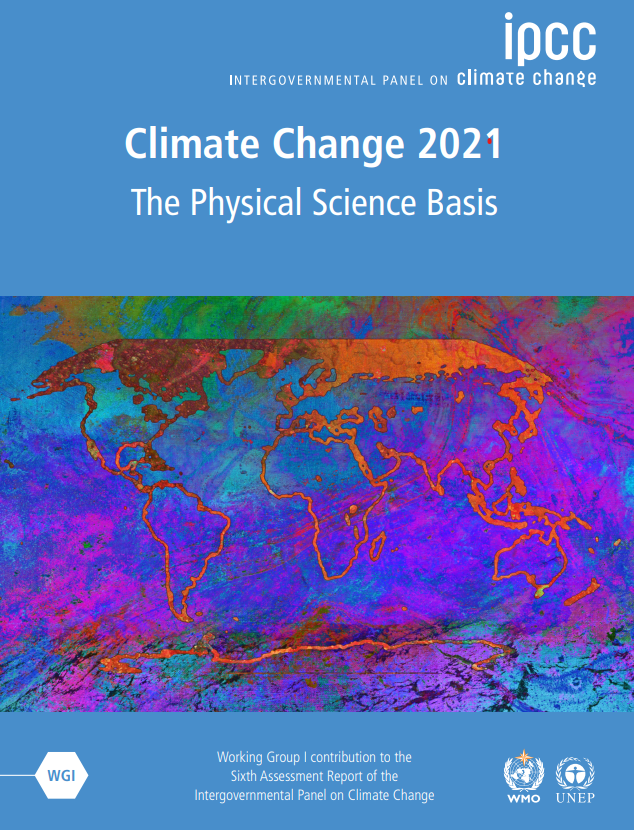 c.¾
UK energy demand
-33%
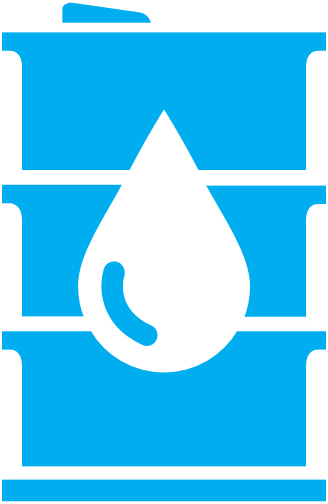 Reserves replacement
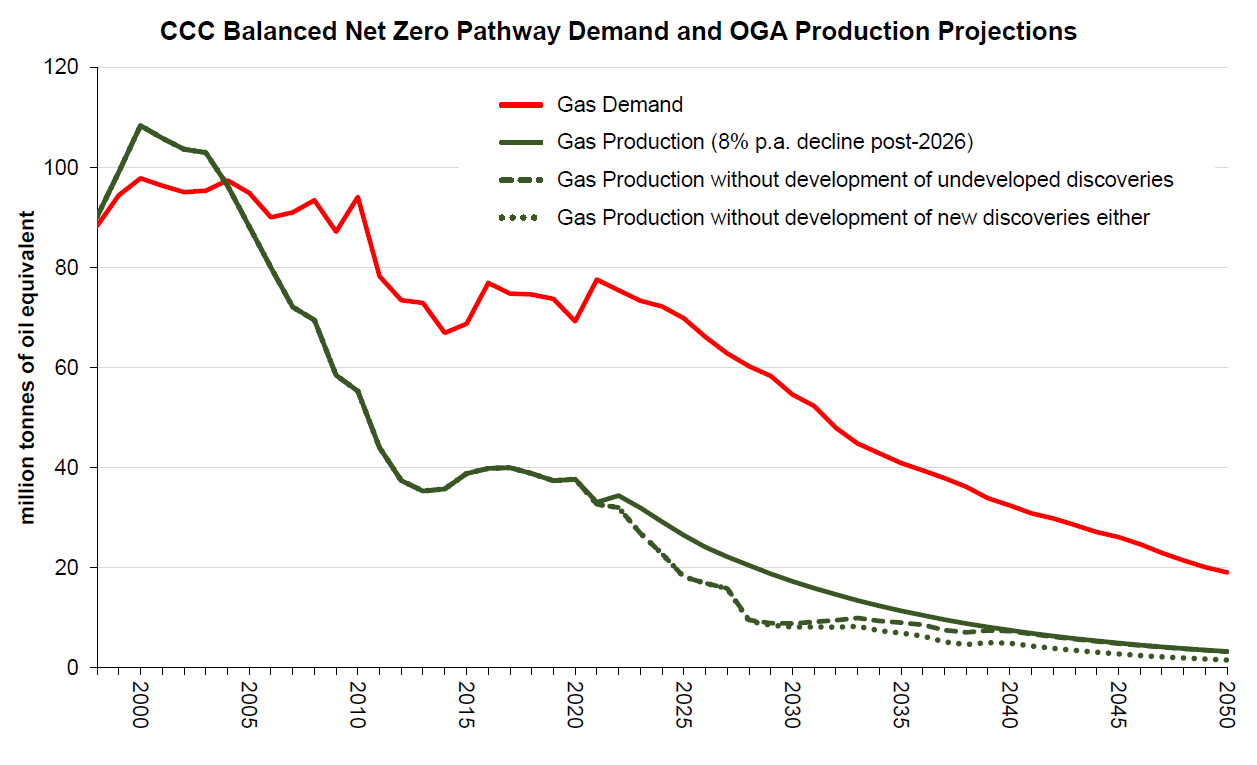 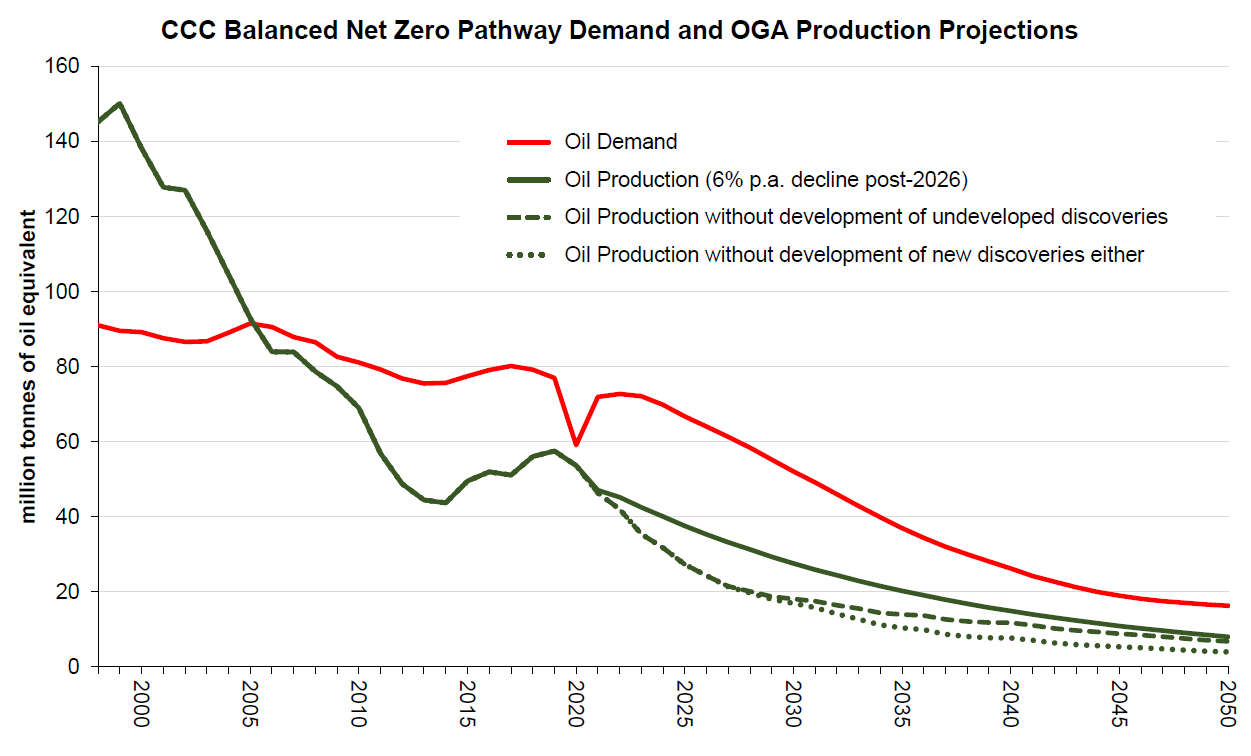 Offshore contribution to UK net zero
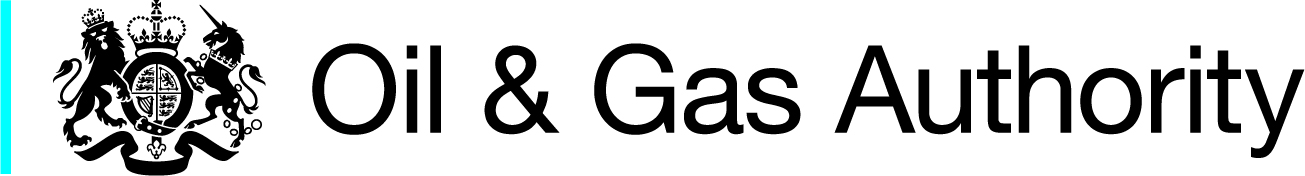 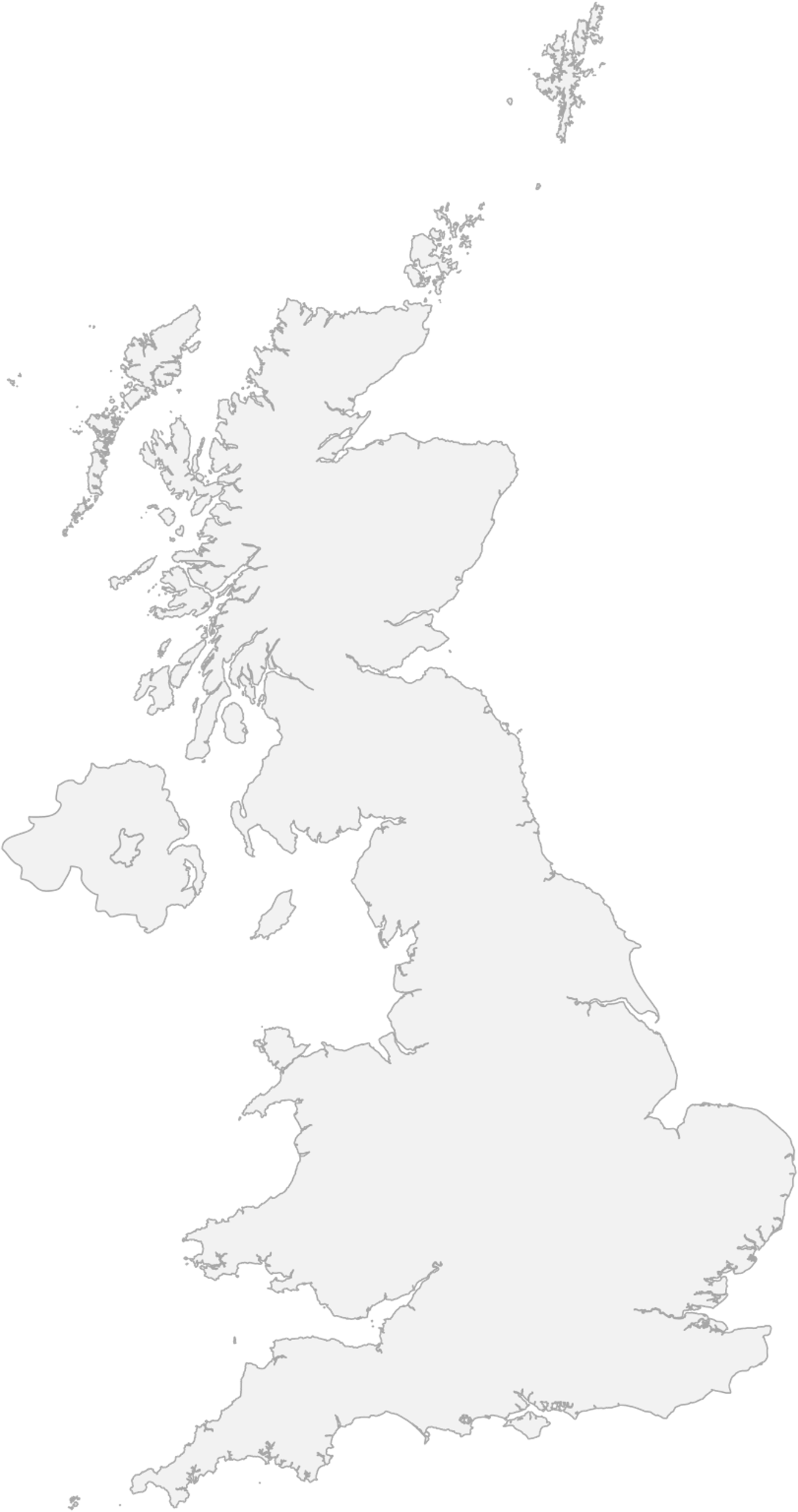 Onshore CO2 emissions
15 largest UK emitters (areas with 30km radius)
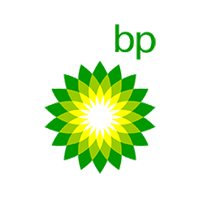 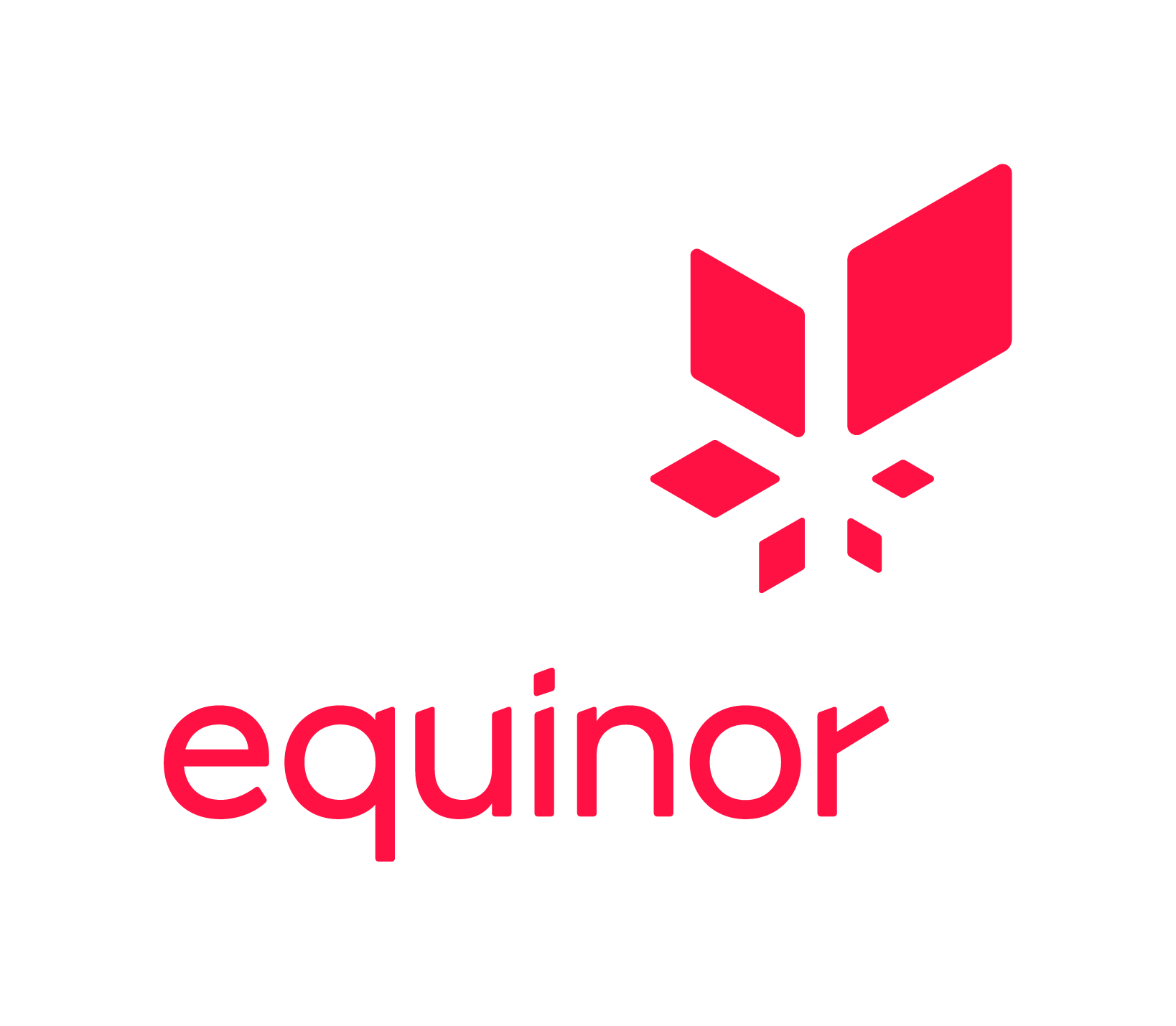 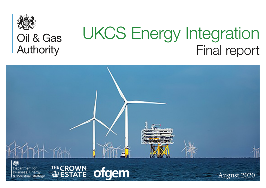 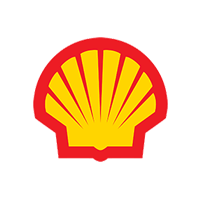 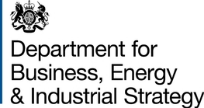 Orion
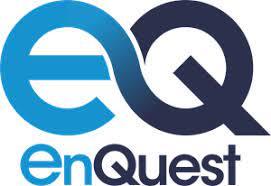 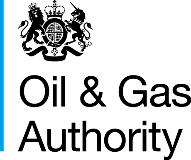 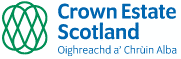 Shetland renewable energy hub
30
mtCO2 pa
~30%
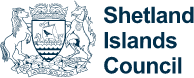 10
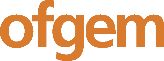 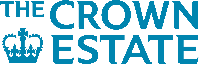 Energy Integration technologies
Source: NAEI 2019 data, OGA analysis
Note: total CO2 emissions on the map account for  ca.186 mtCO2 (~40% of UK total)
Acorn
2050 net zero emission abatement from 2018 baseline
4
2 Mtpa from mid 2026 (with blue H2);
7 Mtpa by 2030 
Re-uses existing infrastructure
~60%
UKCS Contribution
9
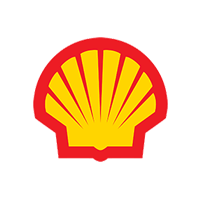 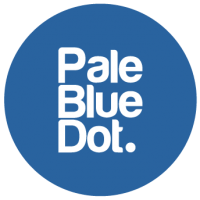 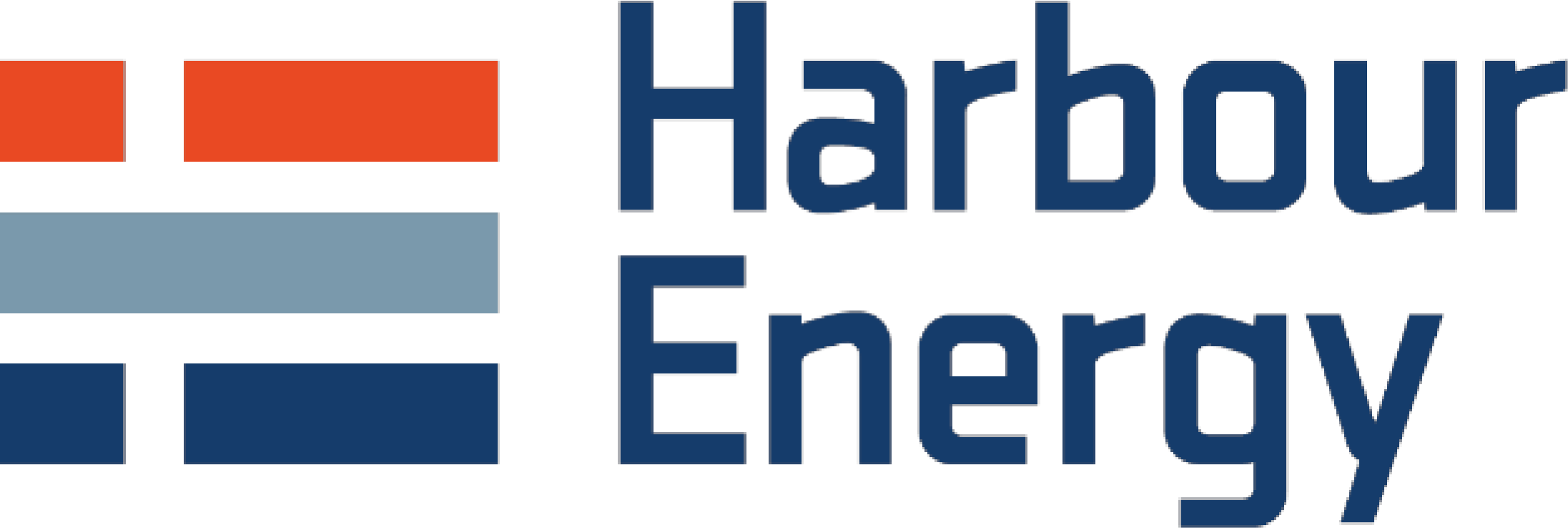 6
6
7
Endurance CCS 
(Teeside & Humber clusters)
5
9
4 Mtpa from 2026
10 Mtpa by 2030
Hynet
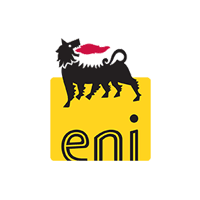 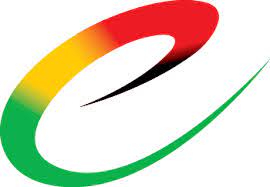 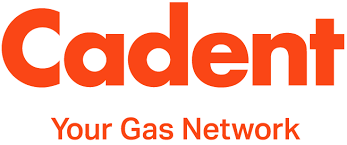 25
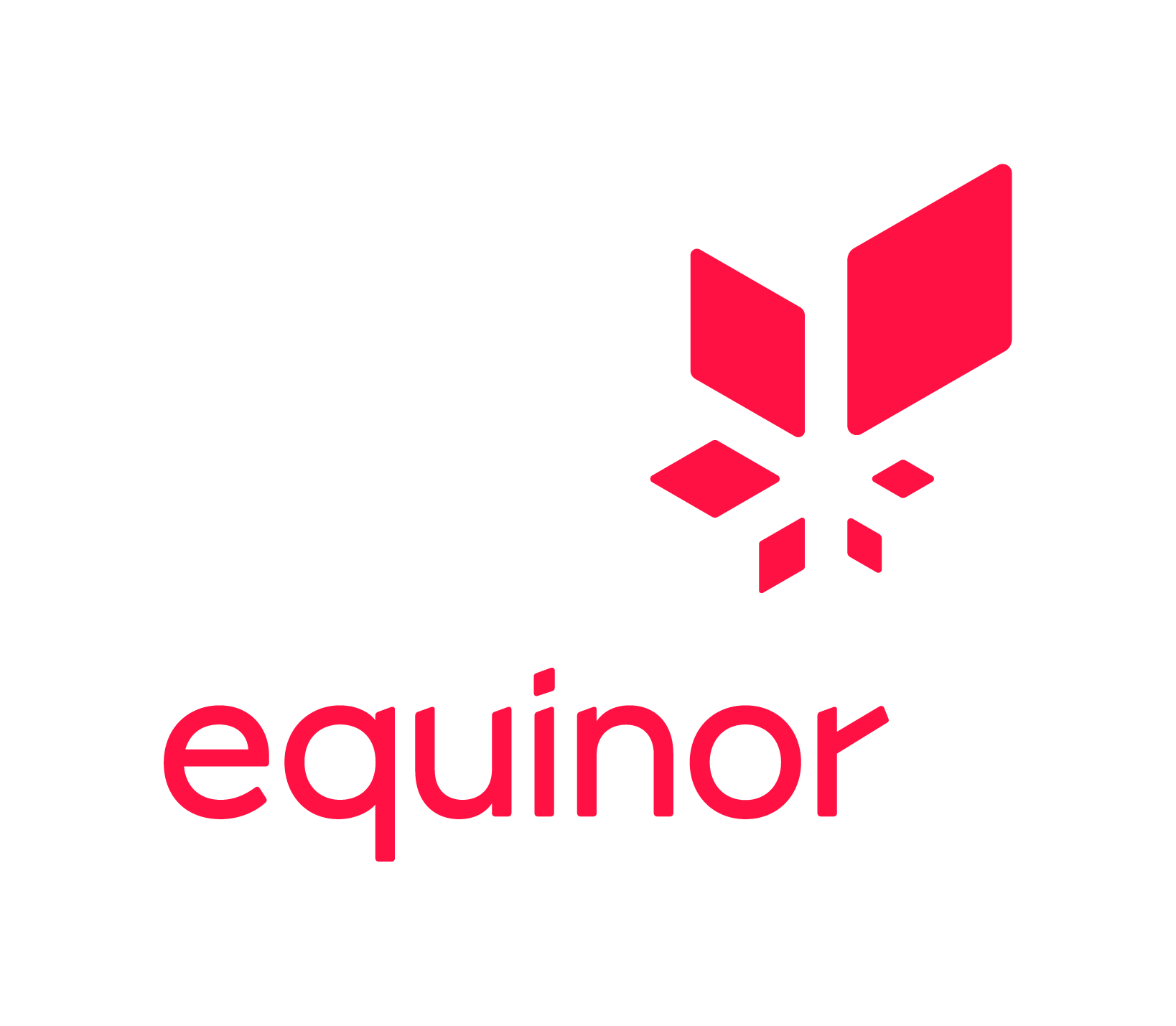 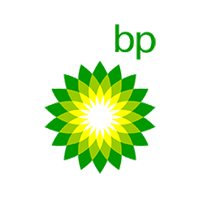 1 Mtpa from mid 2025;
3 Mtpa by 2030 (with blue H2)
Re-uses existing infrastructure
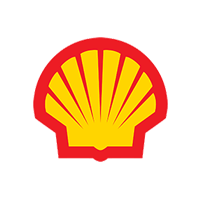 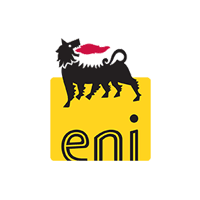 12
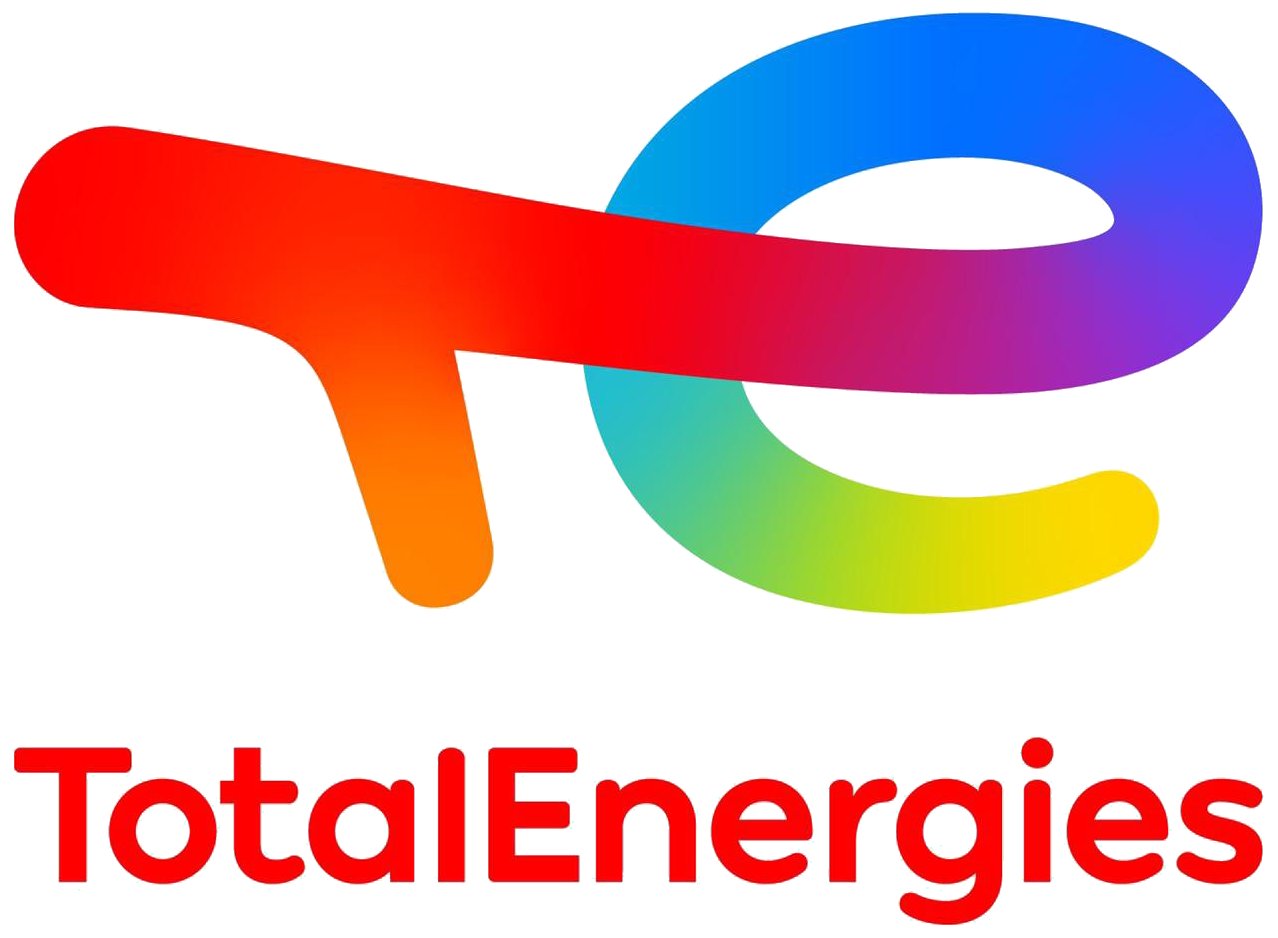 15
24
Bacton Hydrogen
Offshore net zero projects (ongoing)
15
30
Early stage, potential for H2 supply into London area
Linked to BEIS priority clusters
Further projects
9
CCS
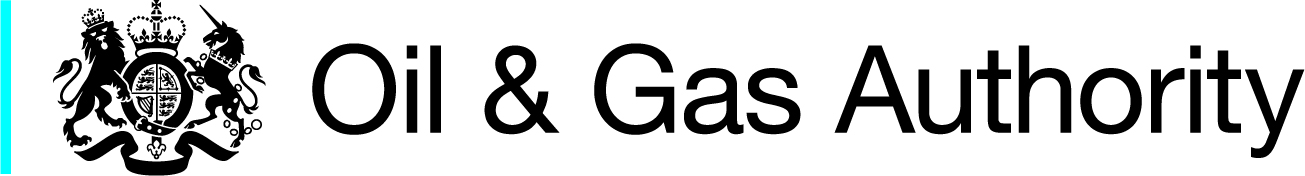 11
CCS / Blue H2
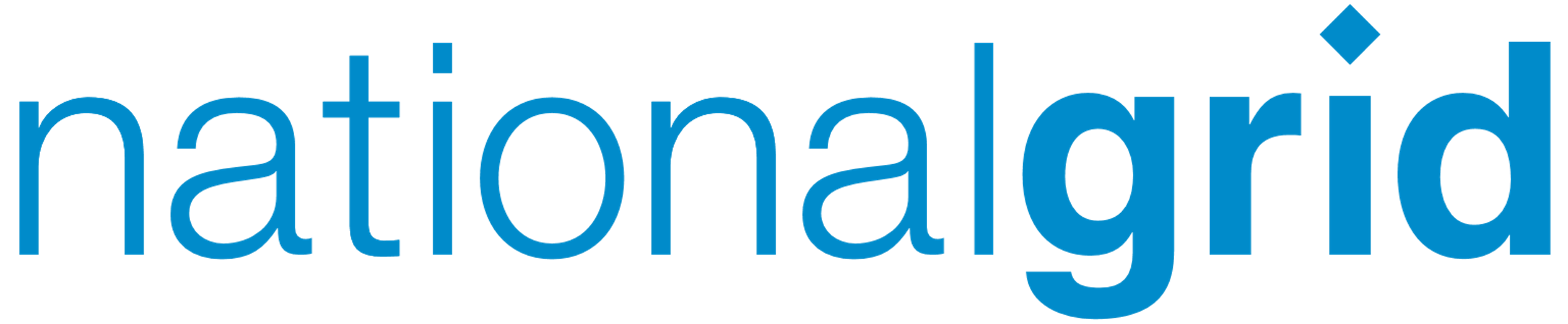 Green H2
Use the colour picker or type in the RGB values to select colour.
North Sea Transition Deal
OGA colour family R-G-B
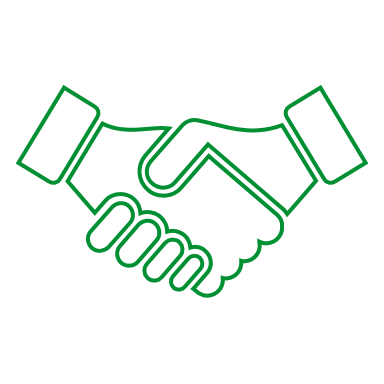 NSTD: £16bn investment committed
Influence: R0 G174 B239
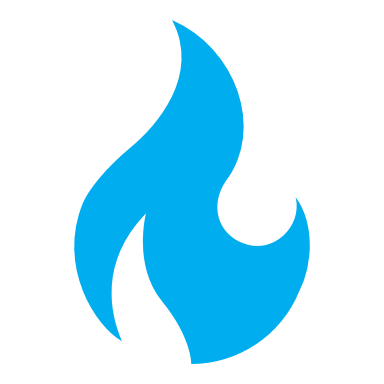 Promote: R0 G101 B162
Govt & industry commitment to transition 
First of kind for G7 country
Future licensing climate checkpoint
Quid pro quo
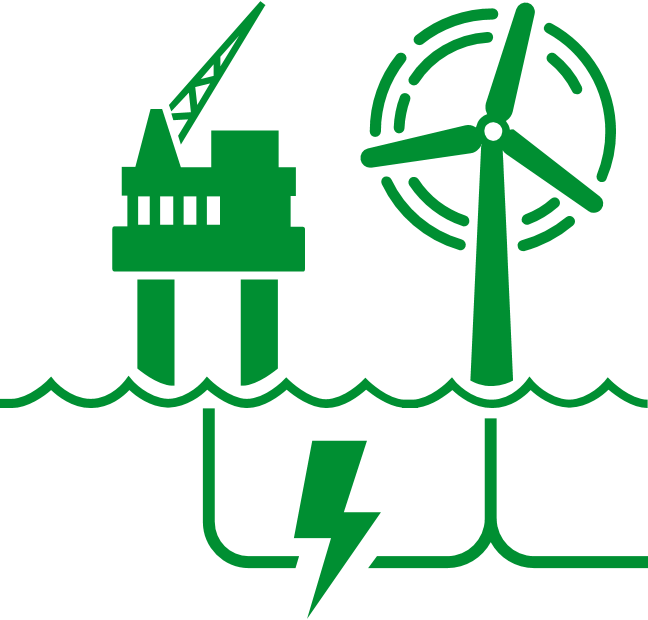 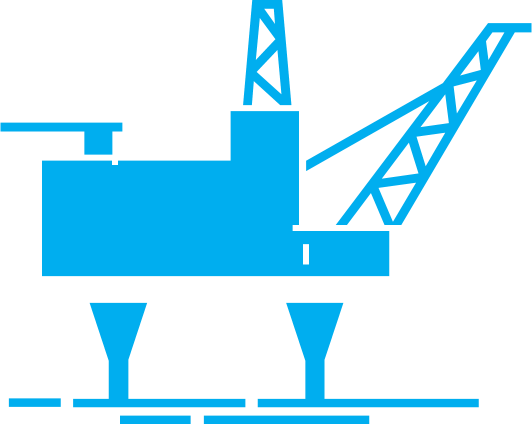 Regulate: R312 G50 B155
£10bn for hydrogen
£3bn for electrification
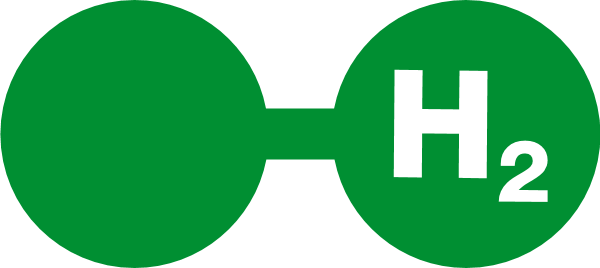 Right conditions: R166 G25 B46
Technology/data: R239 G130 B0
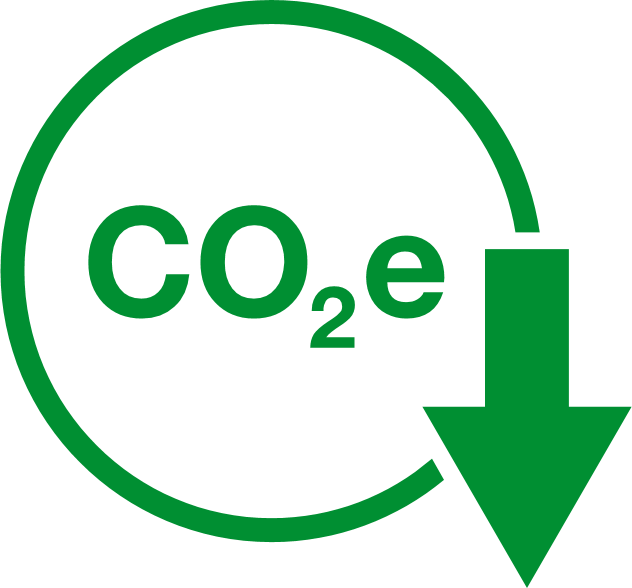 Asset stewardship: R154 G149 B0
£3bn for CCS
Exploration: R72 G168 B66
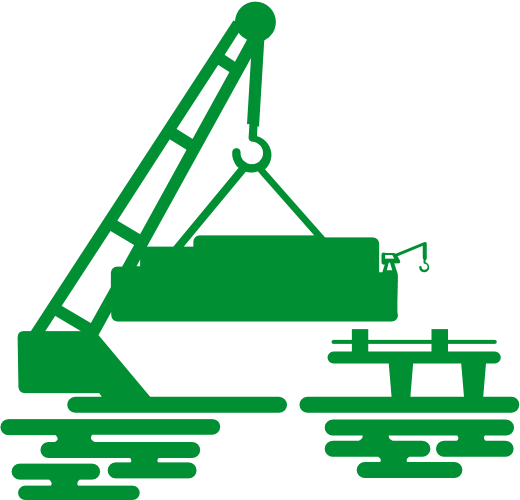 Decom: R0 G184 B176
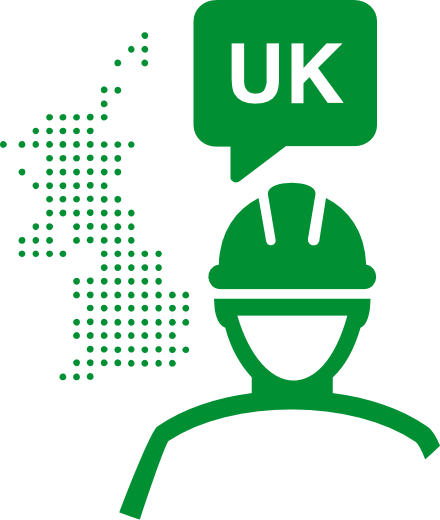 Supply Chain Champion
50% local content
People/process: R99 G102 B106
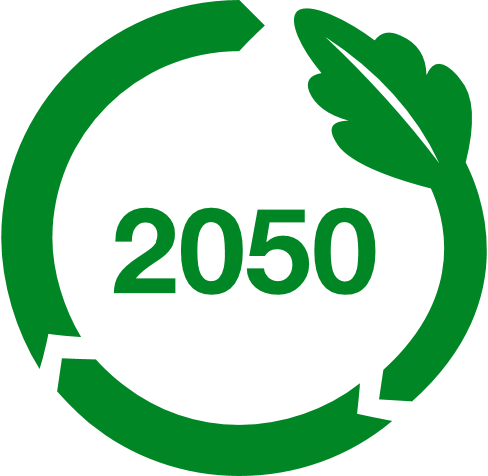 Net zero basin
Industry commitment to reducing upstream GHG emissions
OGA tracking and monitoring progress
25%
10%
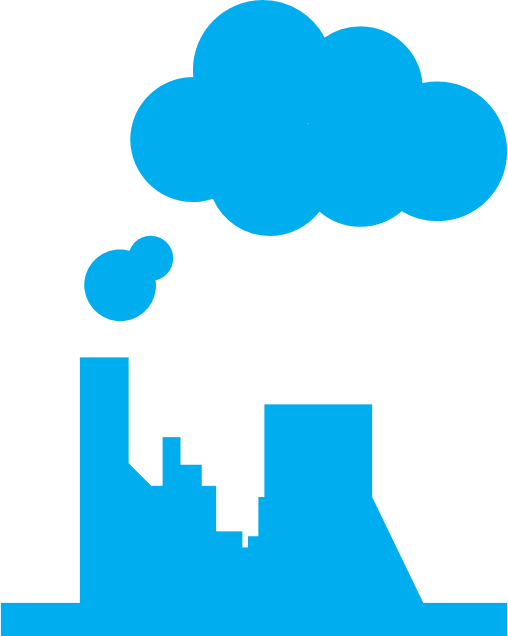 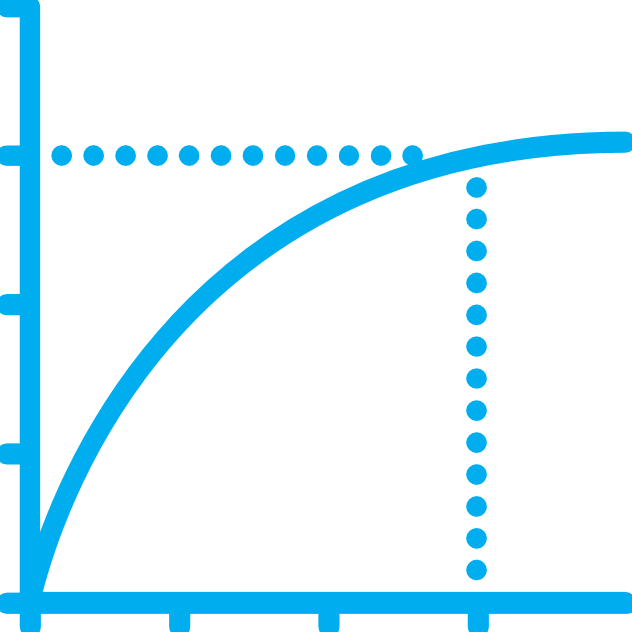 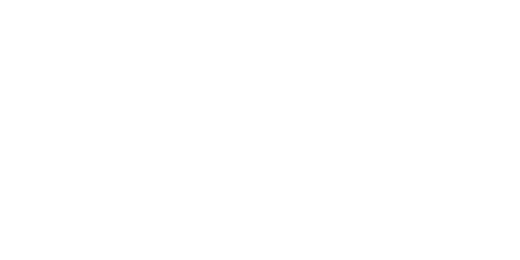 2025
2027
90%
AnnualOGA dashboard
Overall KPItarget progress
Flaring& venting
Intensitybenchmarks
50%
GHG target 
as OGA KPI
2030
Electrification is crucial
Expected Timeline
1
Hitting emissions reduction targets
10
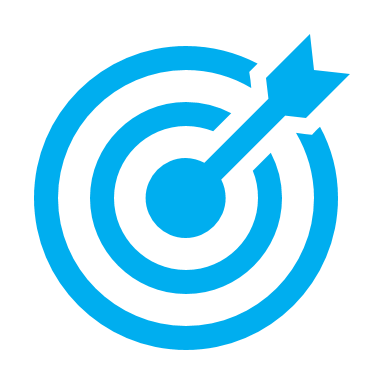 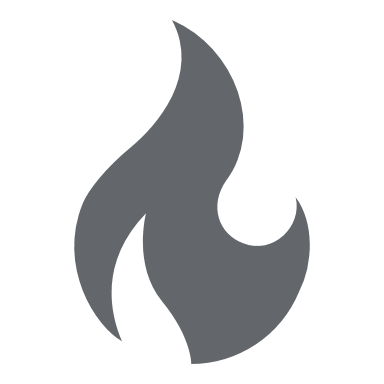 Average Power Demand (MW)
100
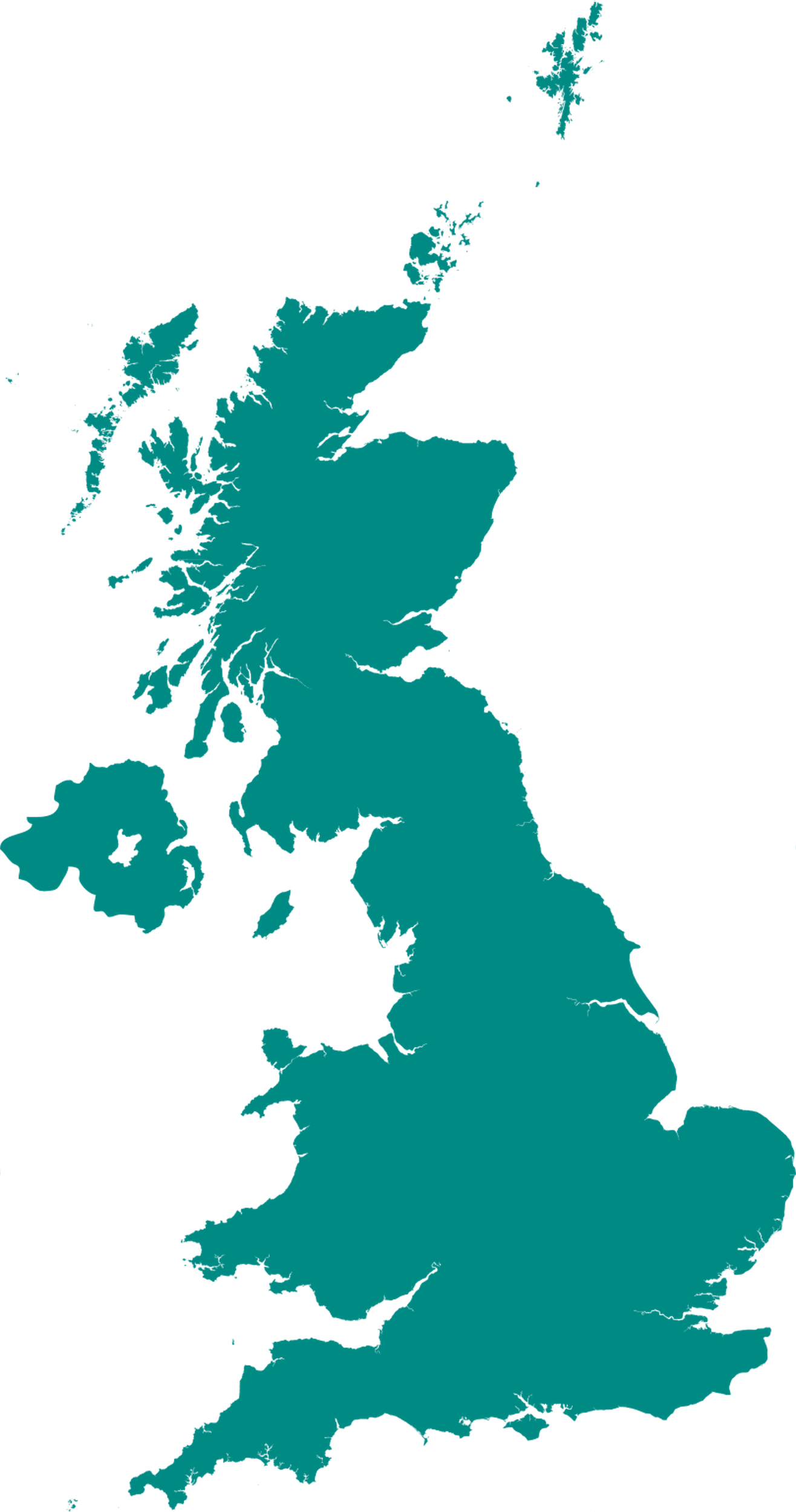 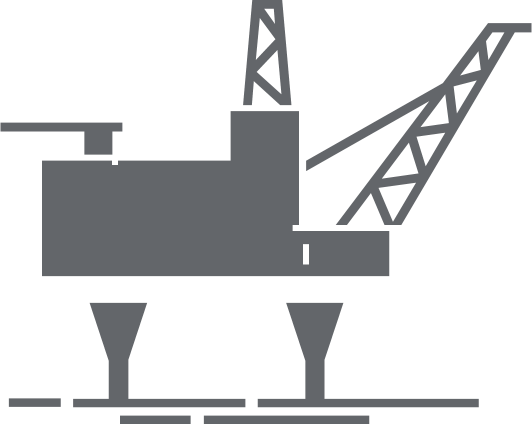 Critical to 25% emissions reduction target by 2027
UKCS emission abatement opportunity (OGA, EIP)
2050
Net Zero
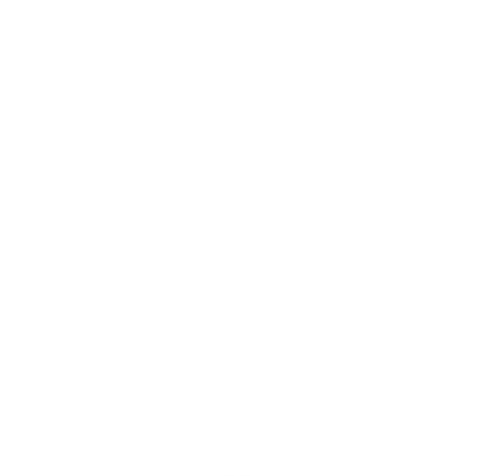 More collaboration required, at pace
2030
-50% Emissions Reduction
Zero Routine Flaring
Alignment between partners, governments and other sectors
Regional schemes in CNS & WoS
NNS
WoS
2027
-25% Emissions Reduction
~
~
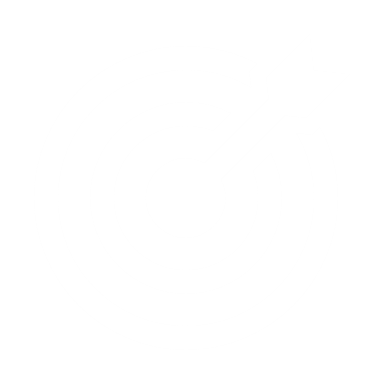 CNS
Infrastructure legacy
2025
-10% Emissions Reduction
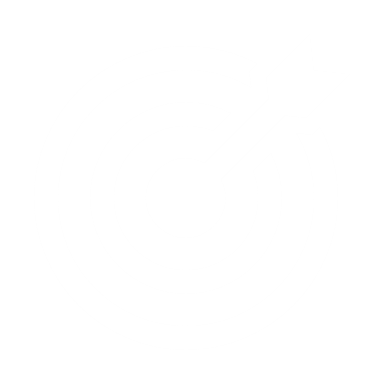 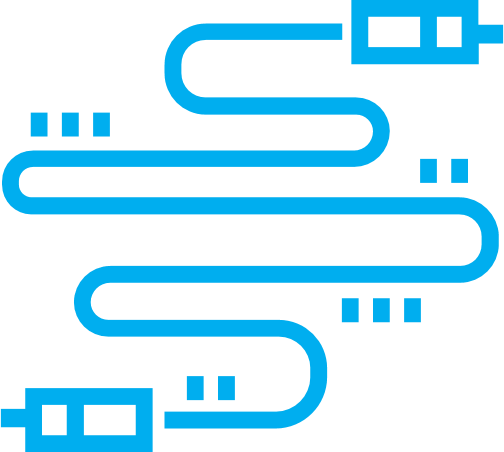 Investment in offshore transmission
Grid capacity expansion 
Supporting offshore wind growth (+30GW by 2030, and 1GW floating wind)
SNS
EIS
2022
Concept select
O&G / Power engagement & workshops
2021
2020
CCS – the time is now
Unlocking value through data & digital
CCS Projects
Balanced Net Zero Pathway
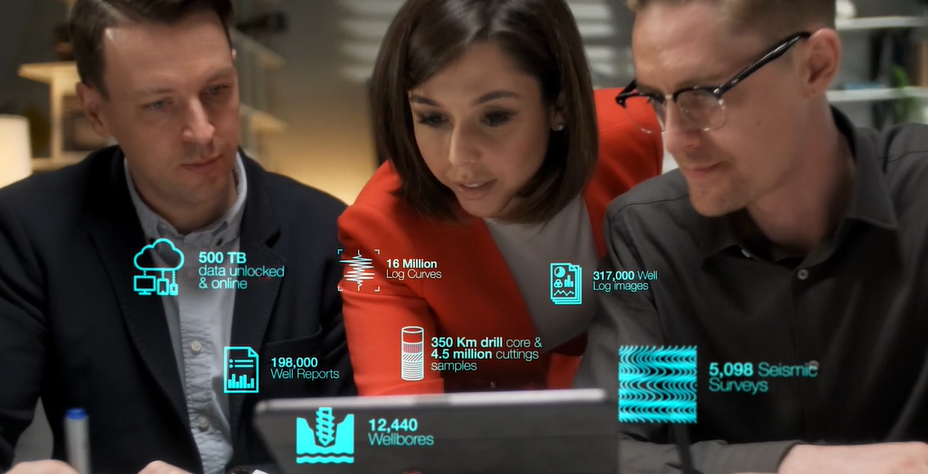 GtCO2
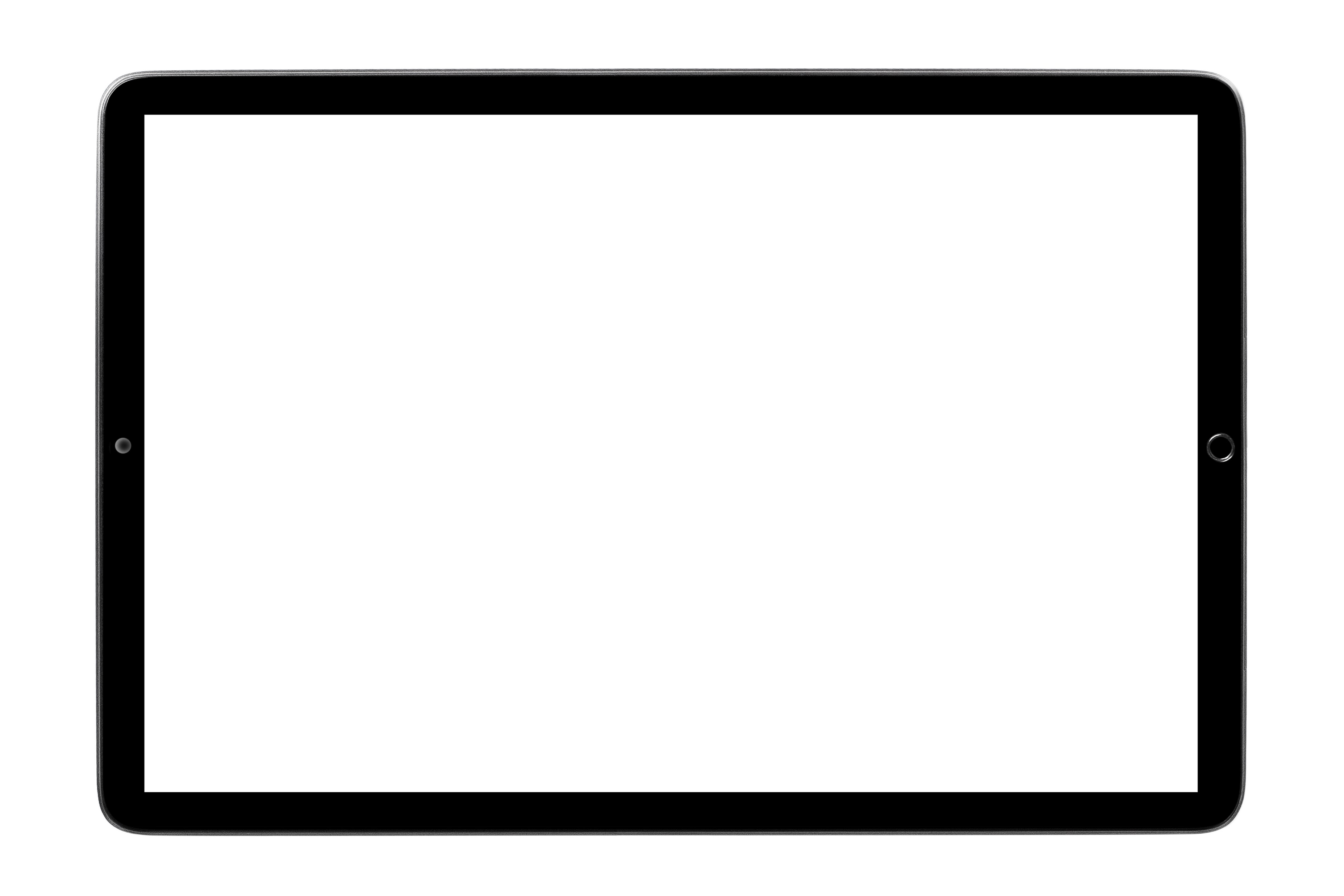 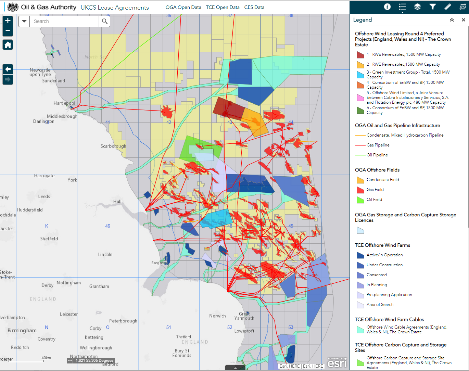 Total UKCS CO2 storage resource estimate
National Data Repository
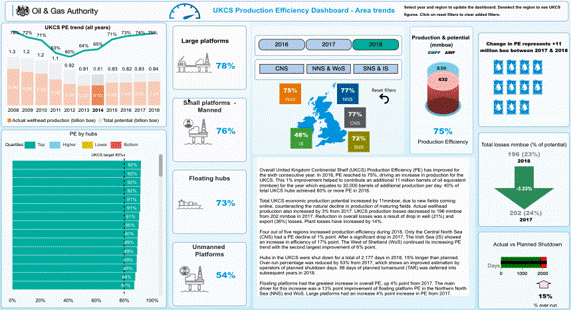 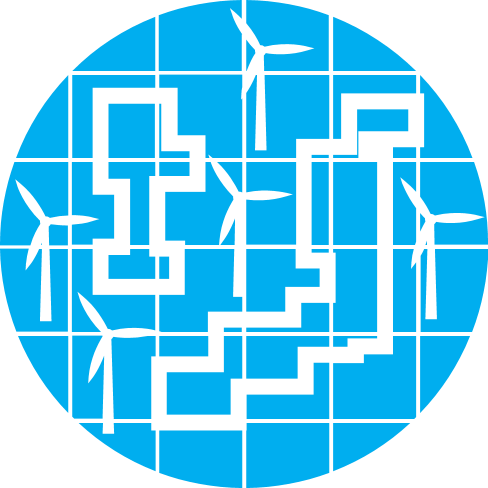 78
Spatial planning to high-grade future sites
Geographic Information 
Systems (GIS)
Insights & analysis
carbon storage licences being stewarded towards permit application and first CO2 injection
carbon storage licences being stewarded towards storage permit application and first CO2 injection
Acorn, St Fergus
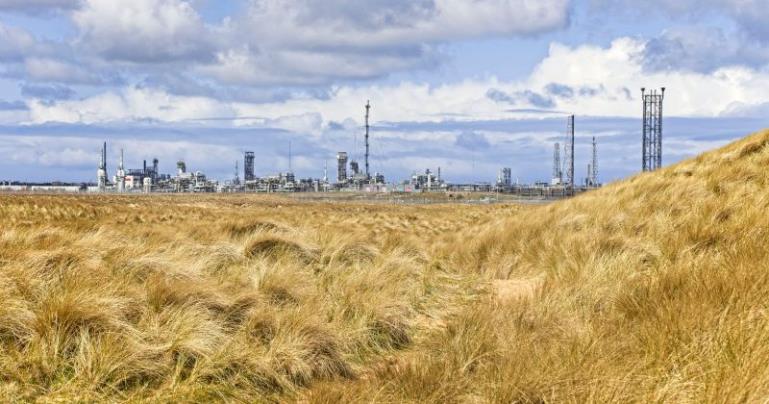 Northern Endurance Partnership, Teesside
HyNet, North West England
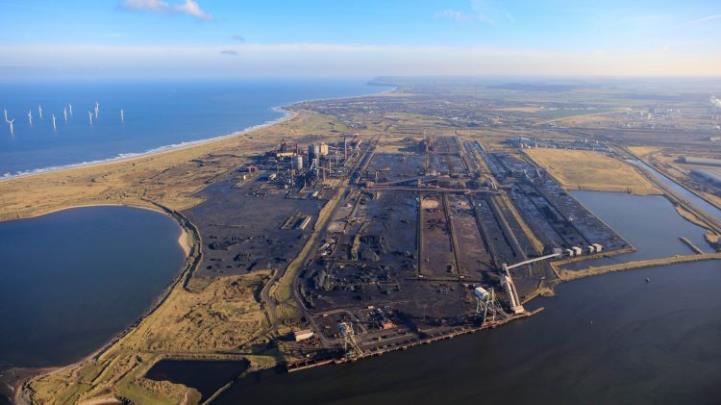 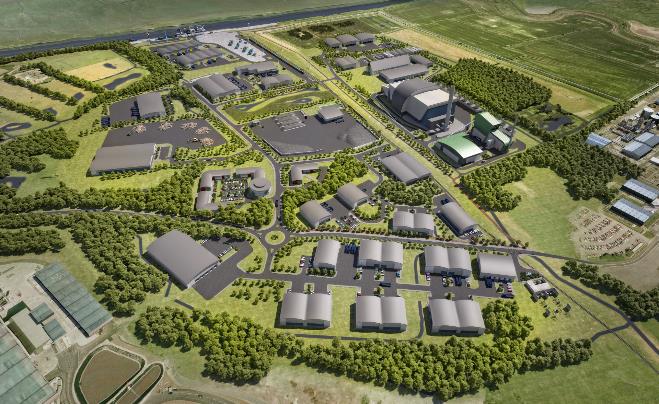 3
carbon storage licences applications being assessed
3
UKCS is "prime real estate"​
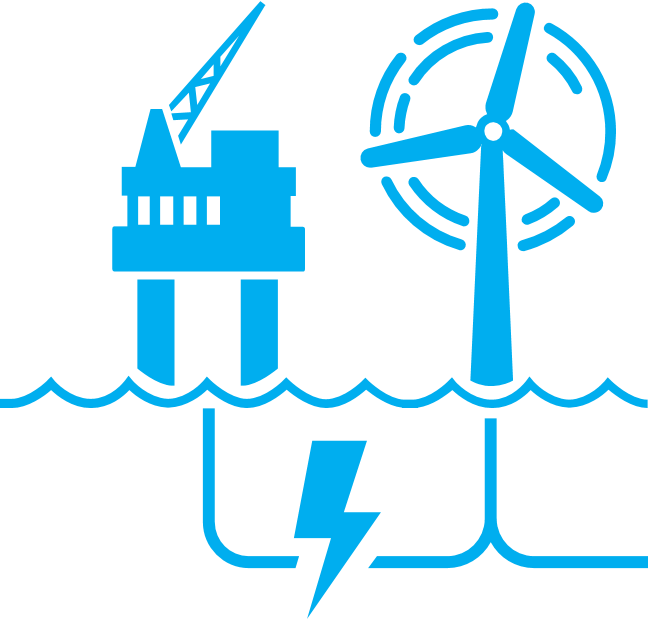 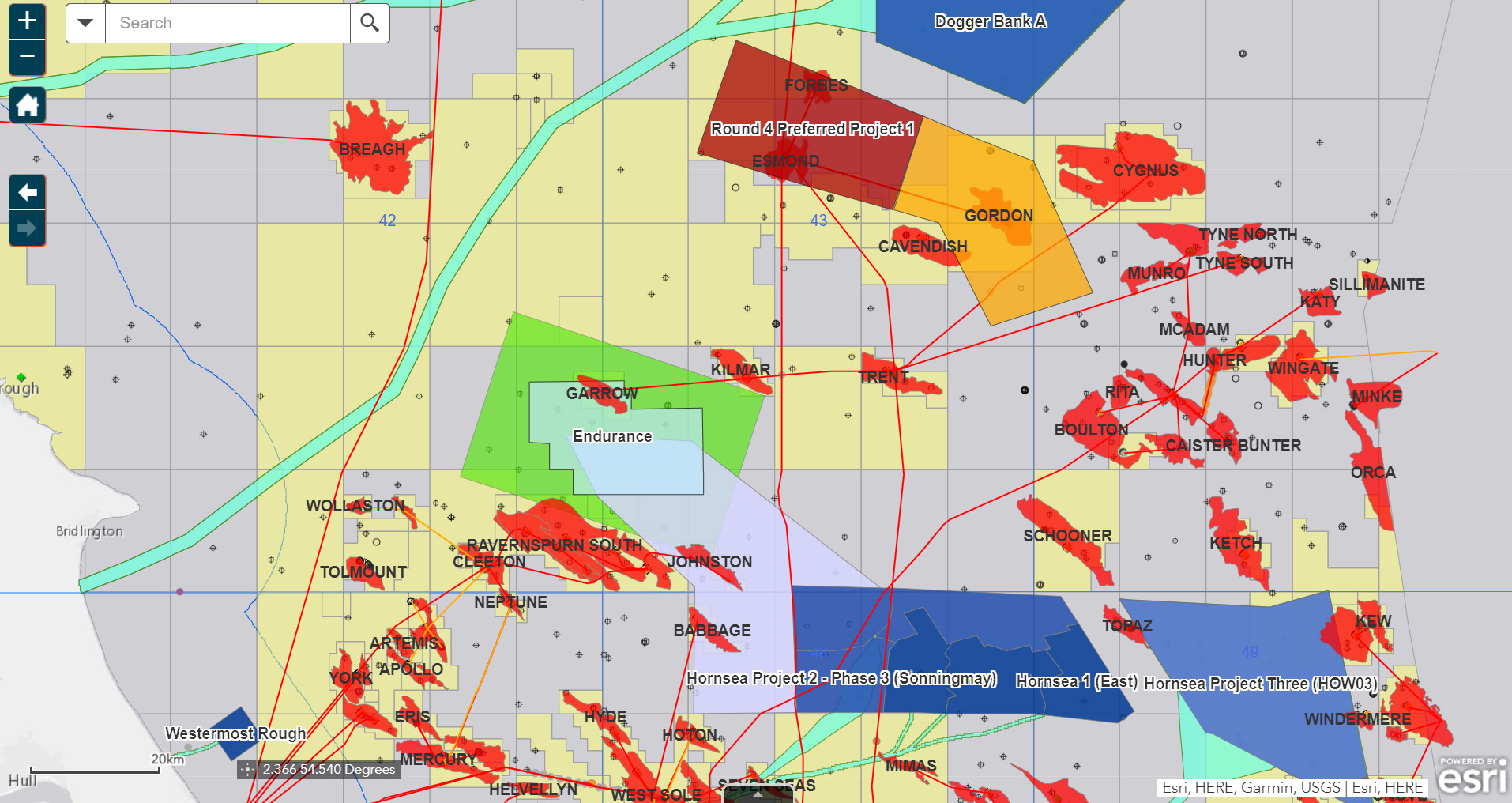 North Sea, East Irish Sea 
becoming a crowded space for energy
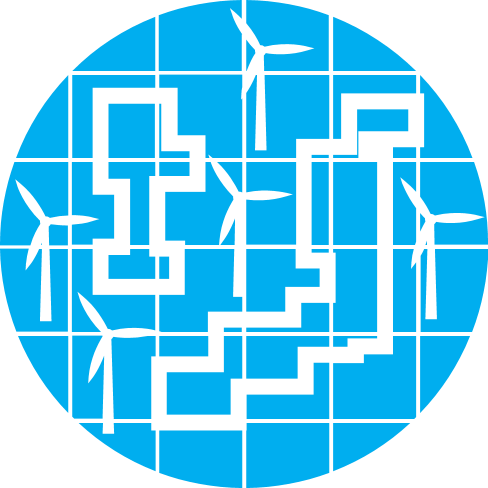 Spatial planning for energy integration is critical
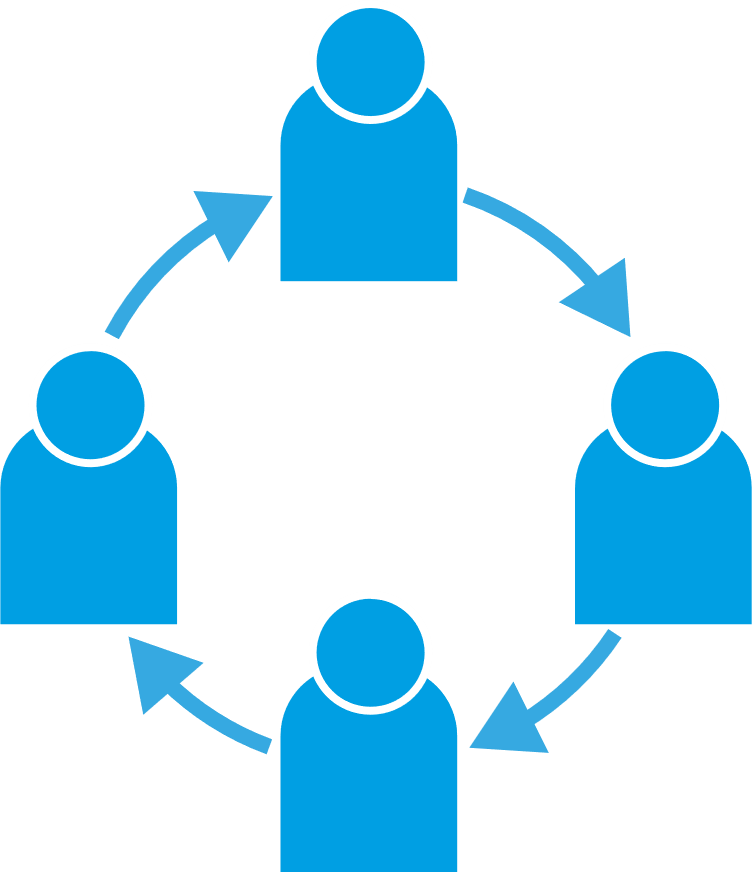 Close interactions across regulators